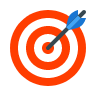 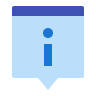 ЦЕЛЬ
ОБЩАЯ ИНФОРМАЦИЯ
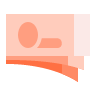 Создание механизма поддержки субъектов МСП путем предоставления льготного кредитования на:
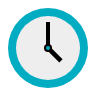 создание и(или) приобретение основных средств 
(включая строительство, реконструкцию, модернизацию объектов капитального строительства, в том числе проведение инженерных изысканий, подготовка проектной документации)
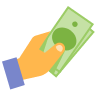 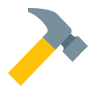 реализацию инвестиционных проектов
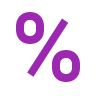 «ПРОГРАММА 674»
Министерство экономического развития  РФ
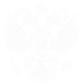 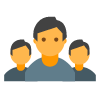 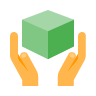 ПОЛУЧАТЕЛИ ФИНАНСОВОЙ ПОДДЕРЖКИ:
КАК ПОЛУЧИТЬ ПОДДЕРЖКУ
Для получения финансовой поддержки:
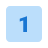 СМСП, соответствующие требованиям Федерального закона от 24.07.2007 № 209-ФЗ «О развитии малого и среднего предпринимательства в РФ»    (в том числе и индивидуальные предприниматели)
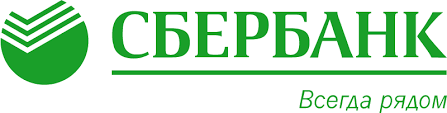 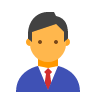 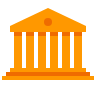 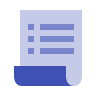 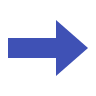 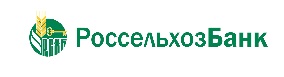 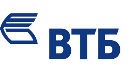 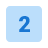 СМСП осуществляющие деятельность в следующих отраслях экономики:
- сельское хозяйство
- обрабатывающее производство
- производство и распределение электроэнергии, газа и воды
- строительство
- транспорт и связь
- туристская индустрии  деятельность и деятельность в области туристской в целях развития внутреннего туризма
- деятельность в области здравоохранения
- сбор, обработка и утилизация отходов
- отрасли экономики, в которых реализуются приоритетные направления развития науки, технологий и техники российской Федерации, а также критические технологии Российской Федерации
Предприниматель обращается в уполномоченный банк и предоставляет пакет необходимых документов
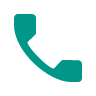 КОНТАКТНЫЕ ДАННЫЕ
Круглосуточная
горячая линия
8 (800) 200-77-99

Петропавловск-Камчатский
8(415-2) 23-48-48
8-914-627-92-24,
8-914-786-71-21
Круглосуточная
горячая линия
8 (800) 200-02-90

Петропавловск-Камчатский
8 (415-2) 26-77-41, 
26-77-32
Круглосуточная 
горячая линия
8 (800) 555-55-50

Петропавловск-Камчатский
8 -910-254-60-99
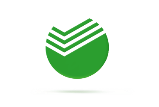 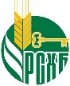 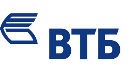 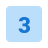 Положительная кредитная история